Warm-up
Apply either the triangle sum theorem or the exterior angle theorem to set up and solve an equation to find the value of x.
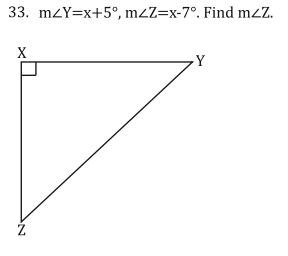 Section Name: Triangle Congruency Theorems
Three Types of Proofs
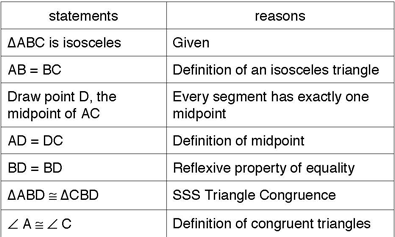 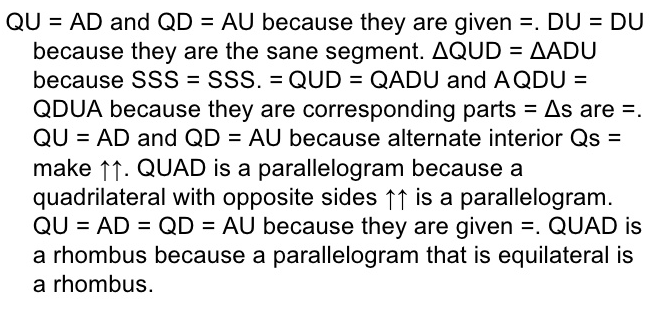 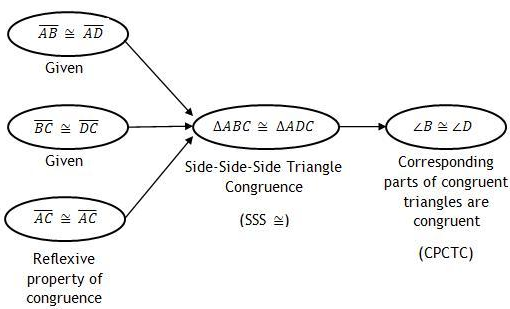 There are 5 Triangle Congruency Theorems
SSS-

SAS-

ASA-

AAS-

HL-
WHICH ONE IS WHICH!?
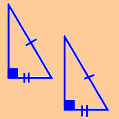 SSS
SAS
ASA
AAS
HL
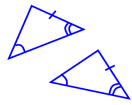 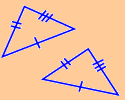 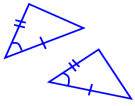 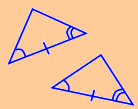 Which one is shown below:SSS SAS ASA AAS HL
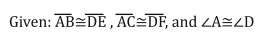 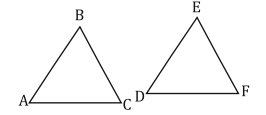 Can you write a triangle congruency statement?
Which one is shown below:SSS SAS ASA AAS HL
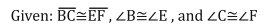 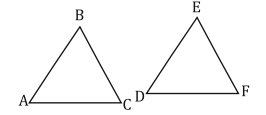 Can you write a triangle congruency statement?
Which one is shown below:SSS SAS ASA AAS HL
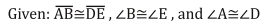 C
F
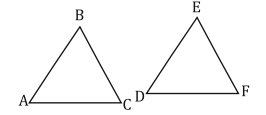 Can you write a triangle congruency statement?
Which one is shown below:SSS SAS ASA AAS HL
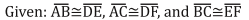 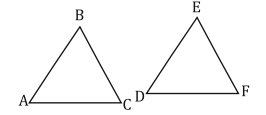 Can you write a triangle congruency statement?
Which one is shown below:SSS SAS ASA AAS HL
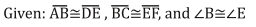 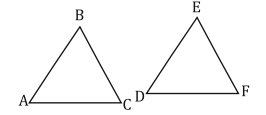 Can you write a triangle congruency statement?
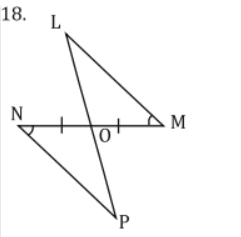 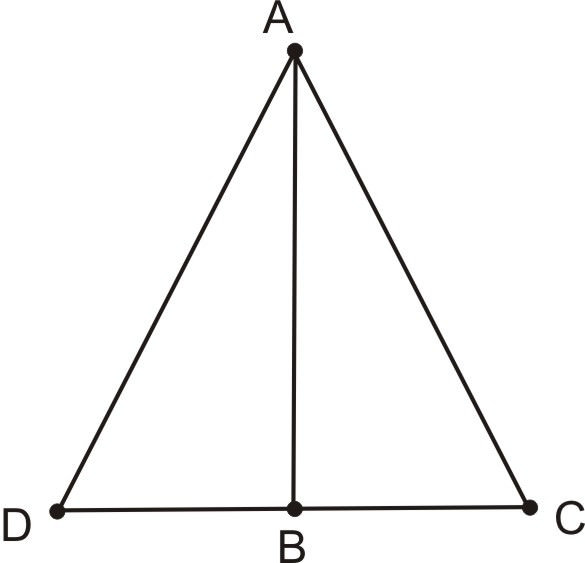 Exit Ticket
Name a combination of Sides and Angles that is NOT one of our triangle congruency theorems.